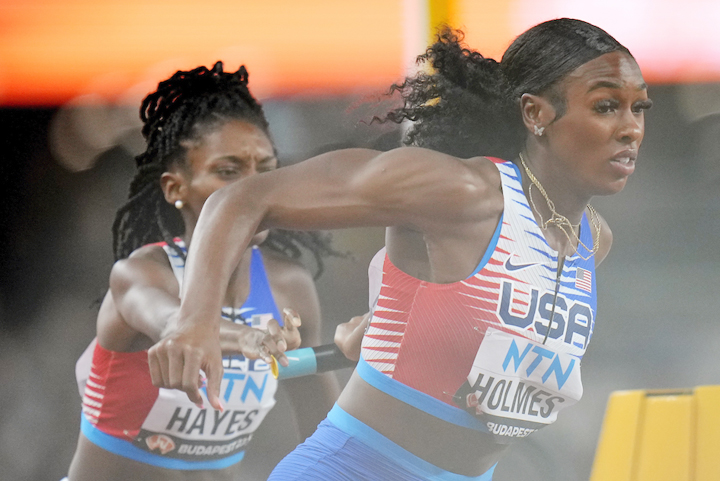 On the evening of that day, the first day of the week, the doors being locked where the disciples were for fear of the Jews, Jesus came and stood among them and said to them, “Peace be with you.” When he had said this, he showed them his hands and his side. Then the disciples were glad when they saw the Lord. Jesus said to them again, “Peace be with you. As the Father has sent me, even so I am sending you.” And when he had said this, he breathed on them and said to them, “Receive the Holy Spirit. If you forgive the sins of any, they are forgiven them; if you withhold forgiveness from any, it is withheld.”
(John 20:19-23)
“As the Father has sent me,even so I am sending you.”
(John 20:21)
Engaging the Mission of God Physically
And the Word became flesh and dwelt among us, and we have seen his glory, glory as of the only Son from the Father, full of grace and truth. (John 1:14)
Engaging the Mission of God Physically
And the Word became flesh and dwelt among us, and we have seen his glory, glory as of the only Son from the Father, full of grace and truth. (John 1:14)When he had said this, he showed them his hands and his side. Then the disciples were glad when they saw the Lord. (John 20:20)
Engaging the Mission of God Physically
We must care for (but not worship) our bodies“The Lord gave me a horse to ride and a message to deliver. Alas, I have killed the horse and cannot deliver the message.”Robert Murray M’Cheyne
Engaging the Mission of God Physically
We must care for (but not worship) our bodiesWe must be with people
Engaging the Mission of God Purposefully
In him was life, and the life was the light of men…The true light, which gives light to everyone, was coming into the world…to all who did receive him, who believed in his name, he gave the right to become children of God, who were born, not of blood nor of the will of the flesh nor of the will of man, but of God. (John 1:4, 9, 12-13)
Engaging the Mission of God Purposefully
In him was life, and the life was the light of men…The true light, which gives light to everyone, was coming into the world…to all who did receive him, who believed in his name, he gave the right to become children of God, who were born, not of blood nor of the will of the flesh nor of the will of man, but of God. (John 1:4, 9, 12-13)If you forgive the sins of any, they are forgiven them; if you withhold forgiveness from any, it is withheld. (John 20:23)
Engaging the Mission of God Purposefully
Maintain God’s Purpose(Reach the lost, make disciples, baptize, teach the Word)
Engaging the Mission of God Purposefully
Maintain God’s Purpose(Reach the lost, make disciples, baptize, teach the Word)Be Intentional
Engaging the Mission of God Powerfully
In the beginning was the Word, and the Word was with God, and the Word was God. He was in the beginning with God. All things were made through him, and without him was not any thing made that was made. In him was life, and the life was the light of men. The light shines in the darkness, and the darkness has not overcome it. (John 1:1-5)
Engaging the Mission of God Powerfully
In the beginning was the Word, and the Word was with God, and the Word was God. He was in the beginning with God. All things were made through him, and without him was not any thing made that was made. In him was life, and the life was the light of men. The light shines in the darkness, and the darkness has not overcome it. (John 1:1-5) …the doors being locked where the disciples were for fear of the Jews, Jesus came and stood among them… (John 20:19)
Engaging the Mission of God Powerfully
And I was with you in weakness and in fear and much trembling, and my speech and my message were not in plausible words of wisdom, but in demonstration of the Spirit and of power, so that your faith might not rest in the wisdom of men but in the power of God.(1 Corinthians 2:3-5)
Engaging the Mission of God Powerfully
Know, believe, and be transformed by simple Gospel message(Two Ways to Live)Reframe Your Thinking(God’s power is made perfect in weakness)